«Все профессии важны, все профессии нужны…»
Периодический электронный детско-родительский журнал «ЛЮБОЗНАЙКА» 27.01.2021
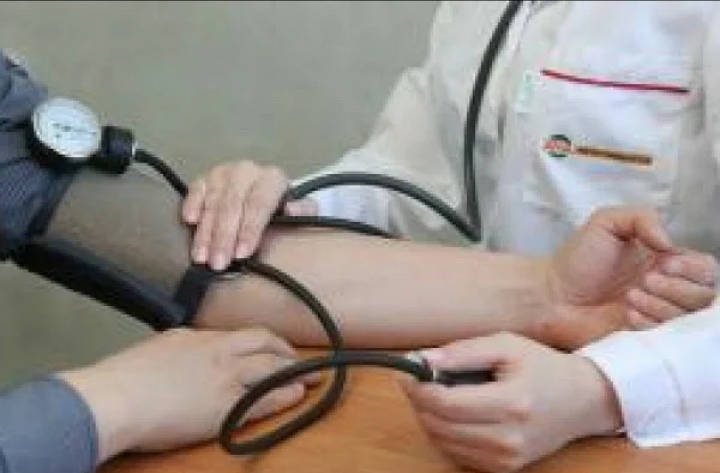 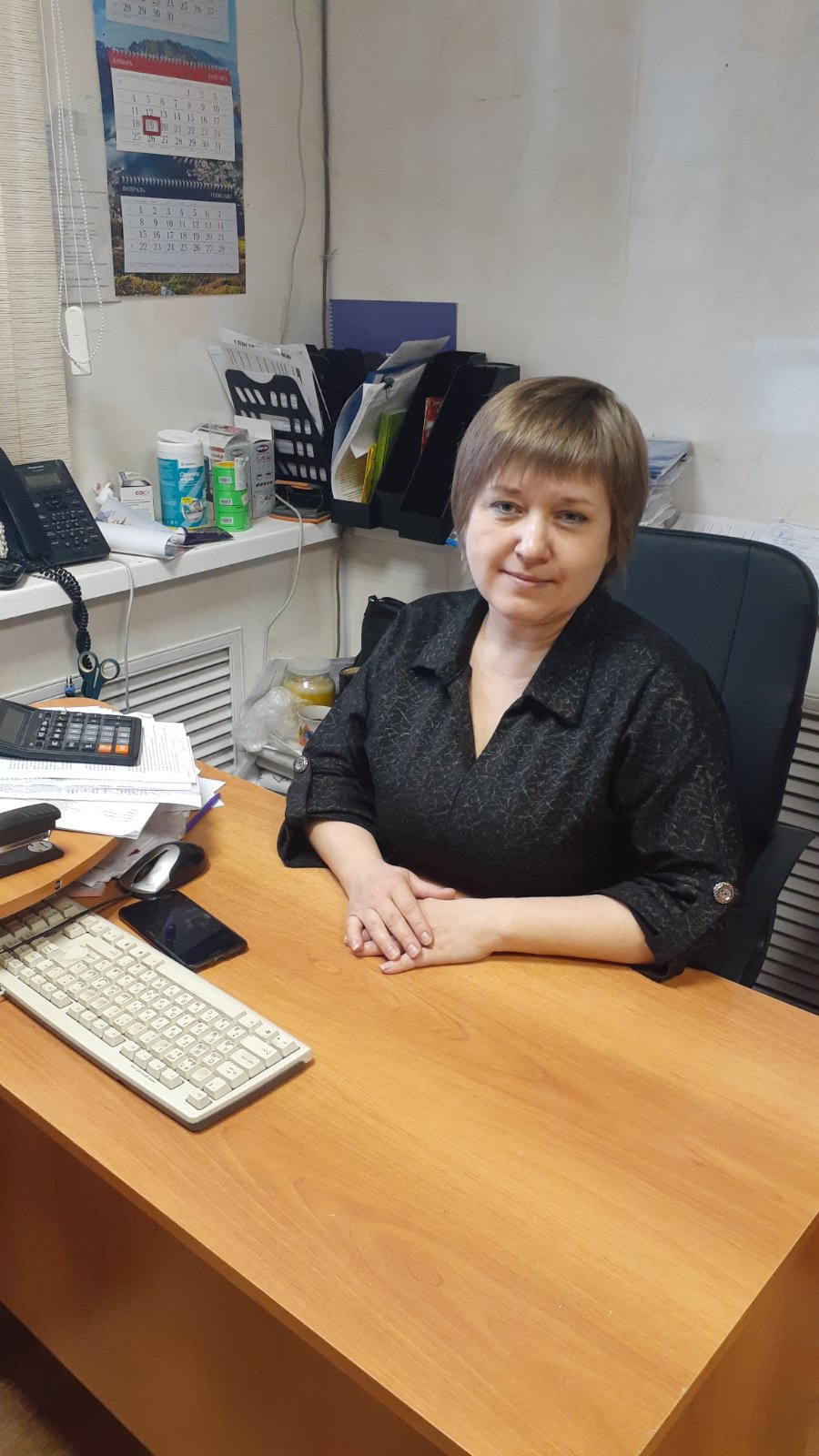 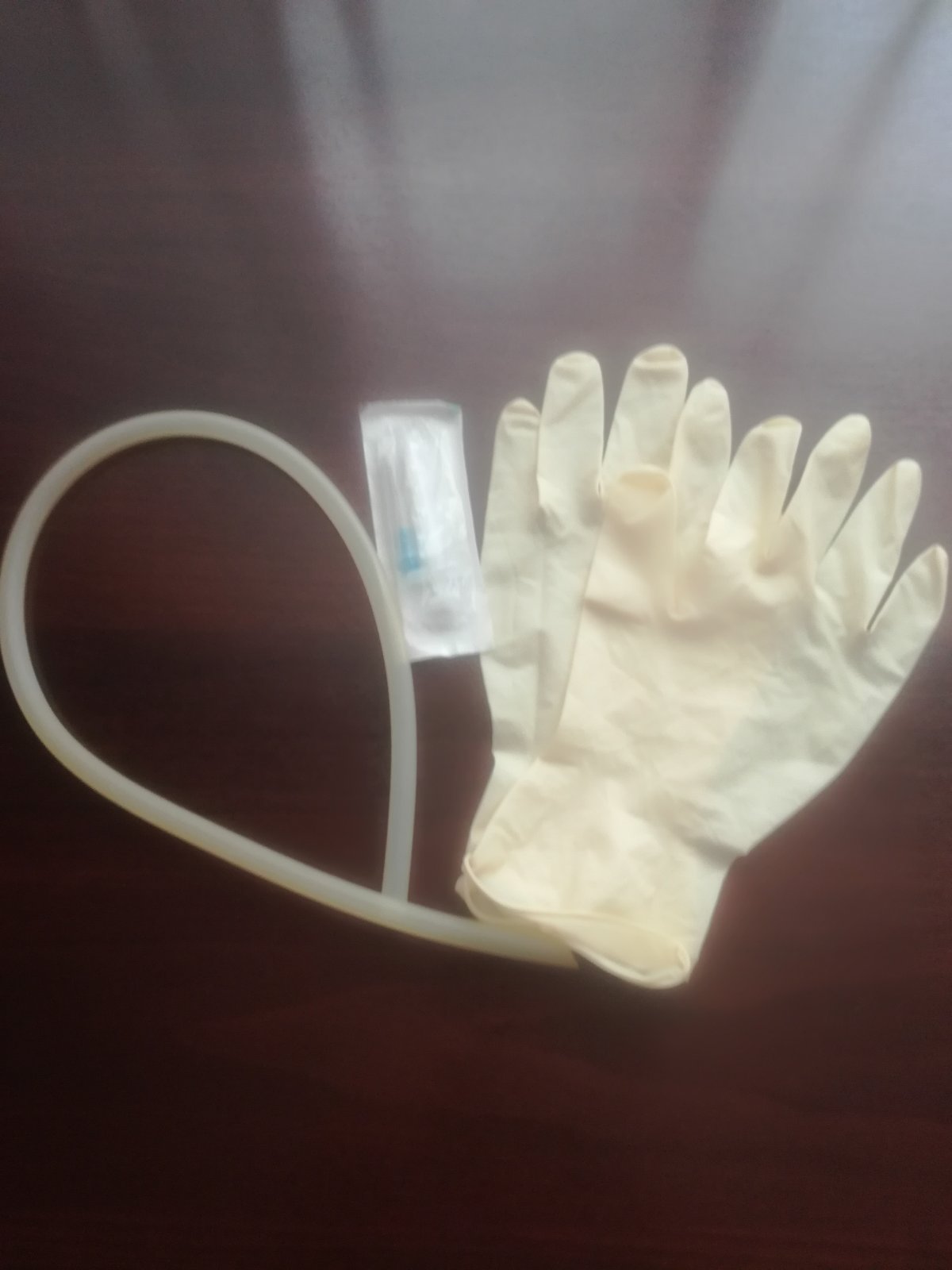 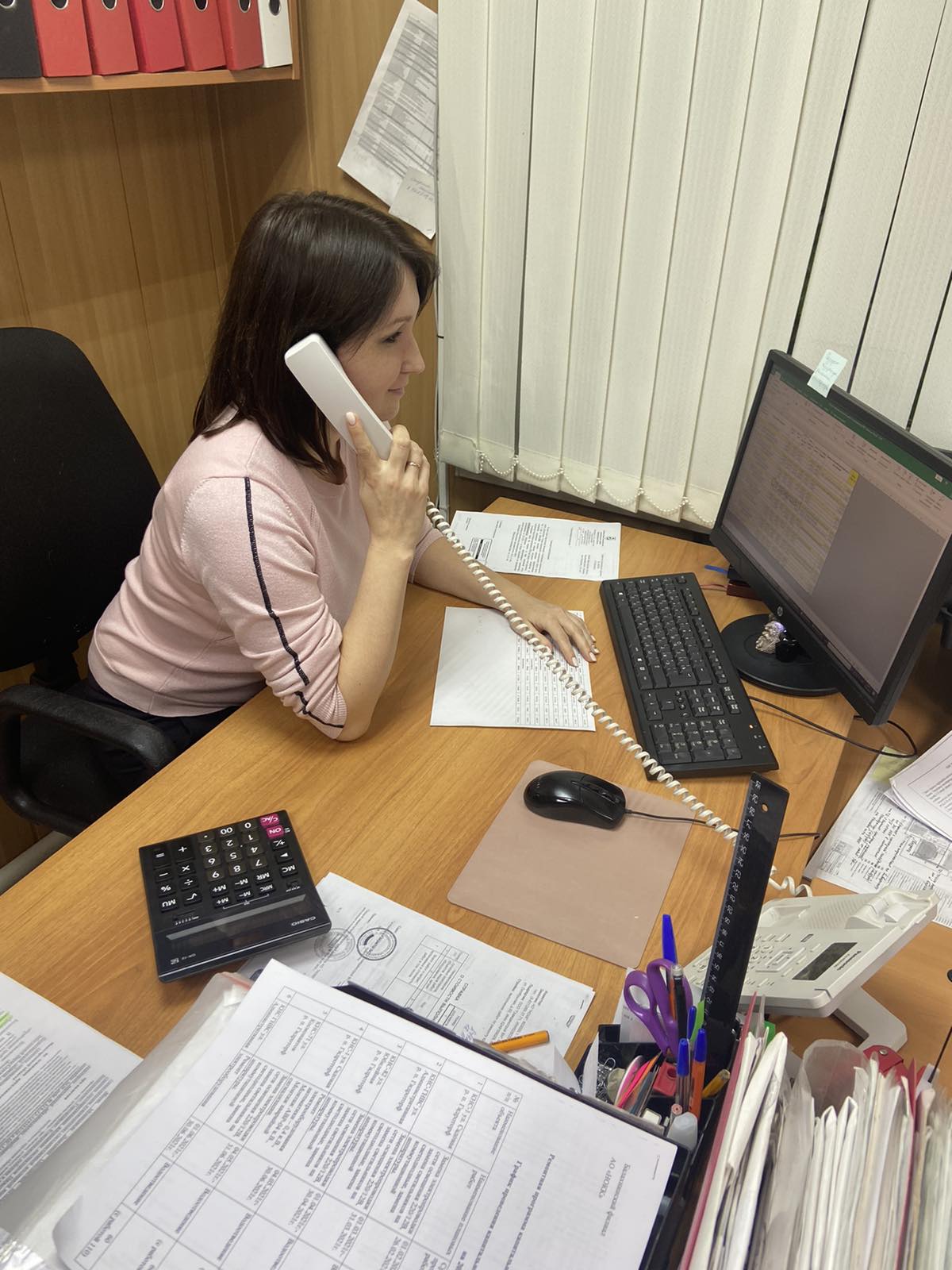 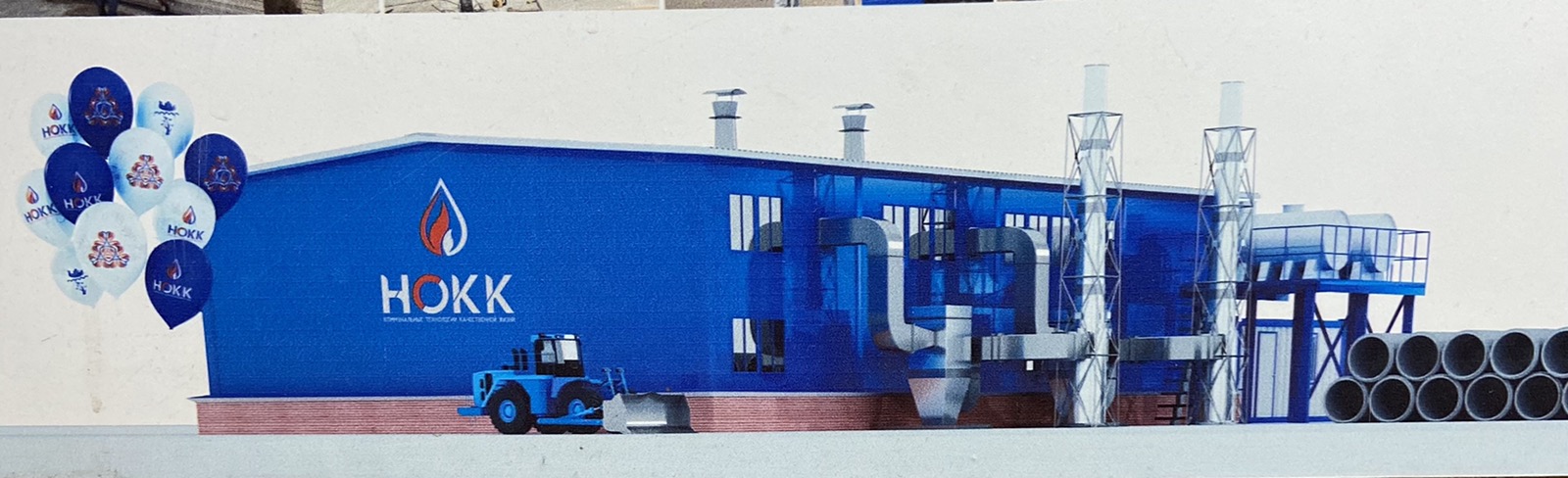 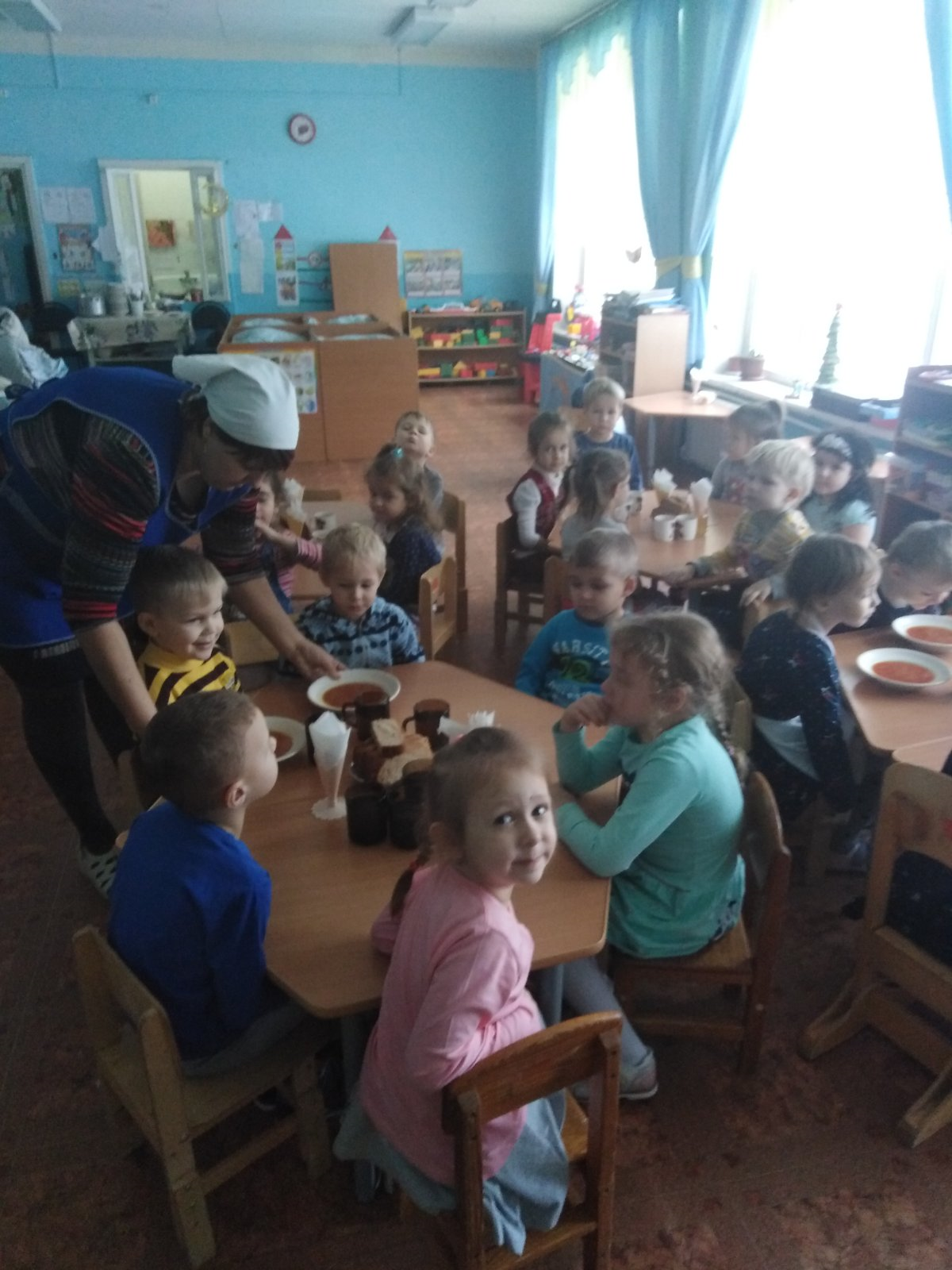 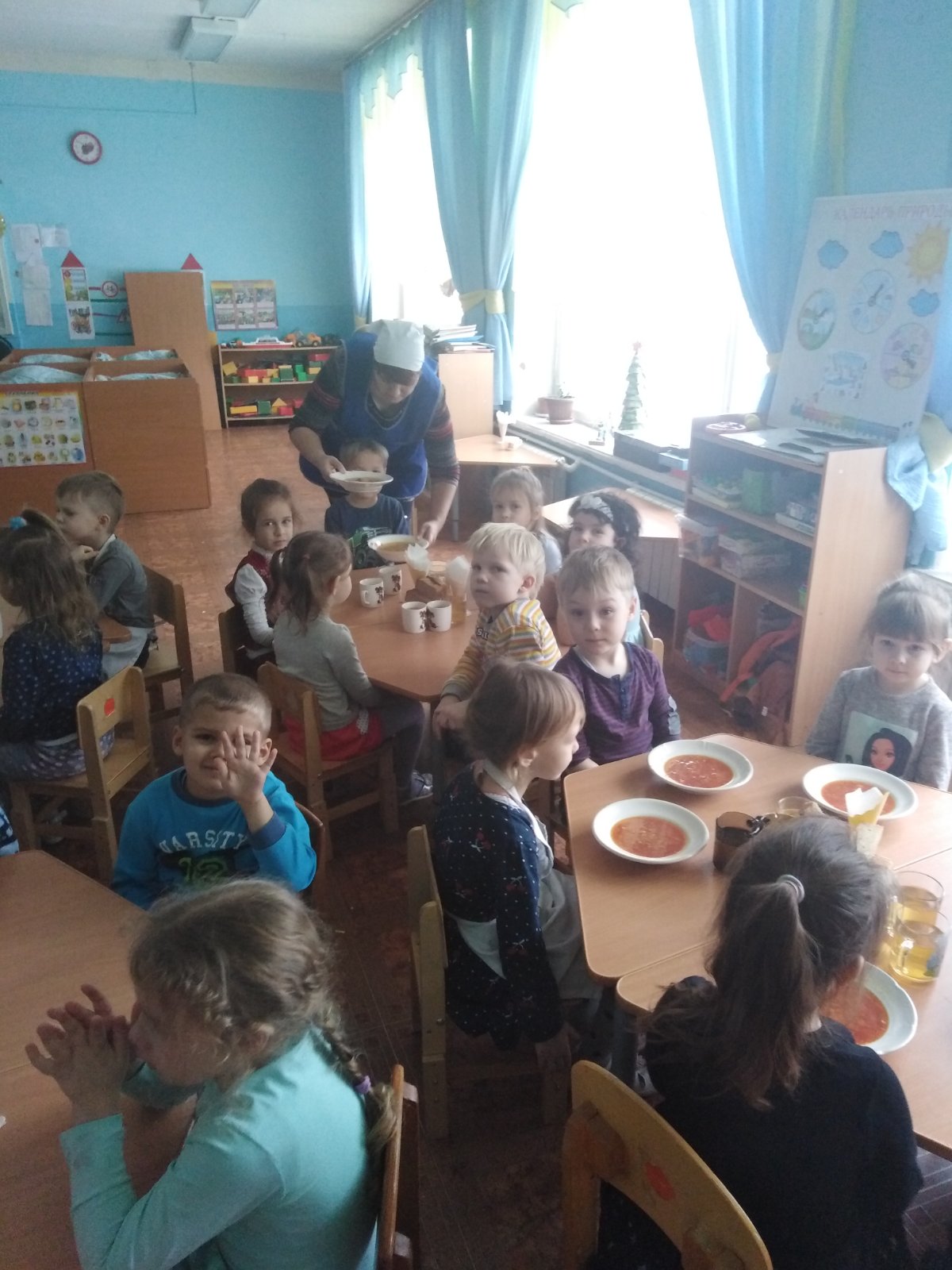 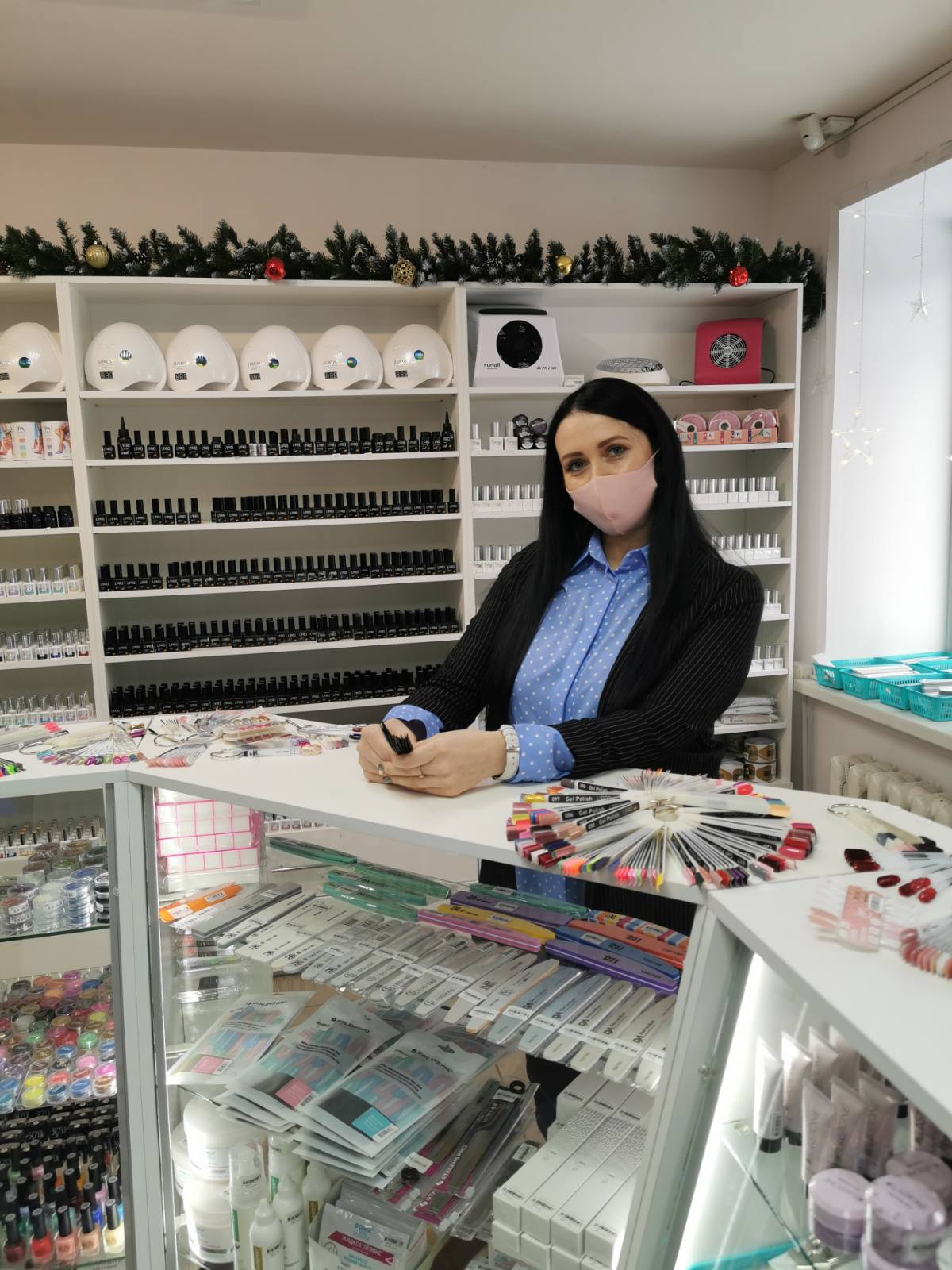